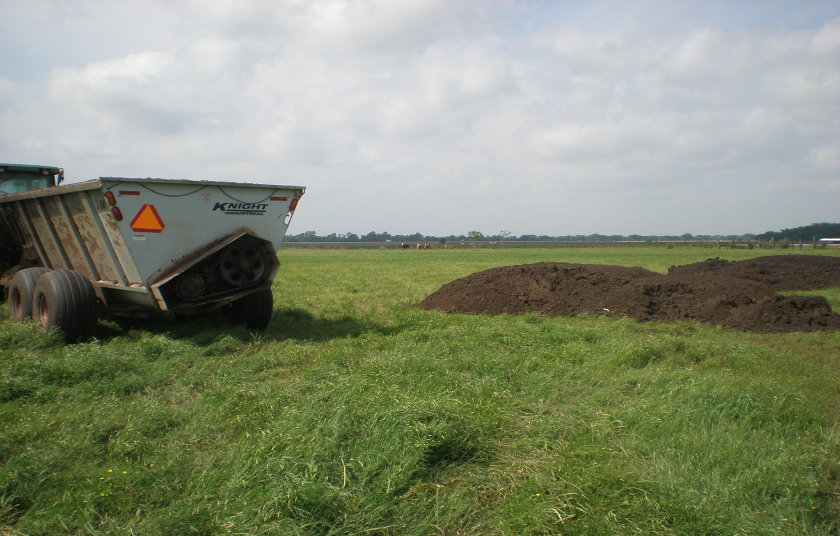 Definition of Biosolids: Sewage sludge that has been treated or processed to meet Class A, Class AB, or Class B pathogen standards under Texas Administrative Code Chapter 312 for beneficial use.
Beneficial Reuse of Biosolids in Texas
The reuse of biosolids as fertilizer for farming in Texas has several benefits, including:

Serves as ready source of nutrients for plant growth
Reduces use of chemical fertilizers
Reduces costs for sewage treatment facilities
Reduces disposal of biosolids in landfills
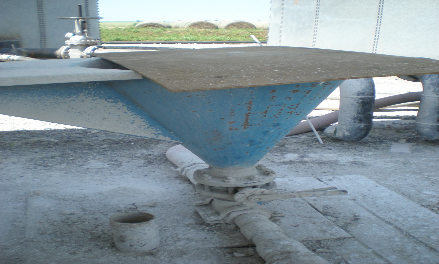 How Does TCEQ Ensure the Reuse of Biosolids is Safe?
The Texas Commission on Environmental Quality (TCEQ) has rules in place (Texas Administrative Code Part 30, Section 312) that provide guidance for the beneficial reuse of biosolids while maintaining public safety.  
Treatment standards are set so that biosolids are safe when applied to the land
Pollutant limits are set for biosolids applied to land
Regulatory agencies are notified or require a permit or registration for biosolid applications
Management practices for safe reuse are defined
TCEQ provides oversight for reuse of biosolids
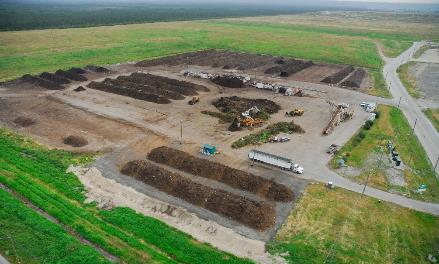 Treatment and Classification of Biosolids
How Does Sewage Sludge Become a Biosolid?
Figure 1.  Definitions of sewage sludge, treatment, and biosolids (Sect. 312.8)
How Are Biosolids Classified? What Do the Classifications Mean?
Higher levels of pathogens
How are Biosolids Treated for Bacteria, Viruses, and Other Organisms (Pathogens)?
Pathogen treatment requirements in Sect. 312.82
How are Biosolids Treated to Minimize Attraction of Rats, Rodents, etc. (Vectors)?
Vector treatment requirements in Sect. 312.83
* Alternative 11 does not apply to land application of biosolids and was intentionally skipped.
For Which Land Uses are the Treatment Approaches to Minimize Attraction of Rats, Rodents, etc. (Vectors) Applied?
Vector treatment requirements in Sect. 312.83
* Alternative 11 does not apply to land application of biosolids and was intentionally skipped
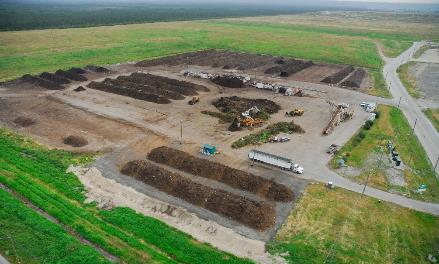 Application Limits and Pollutant Limits in Biosolids
How Are Limits on the Amount of Biosolids Estimated?
Management requirements in Sect. 312.44
What Are the Pollutant Limits for Biosolids?
Metal limits in Sect. 312.43
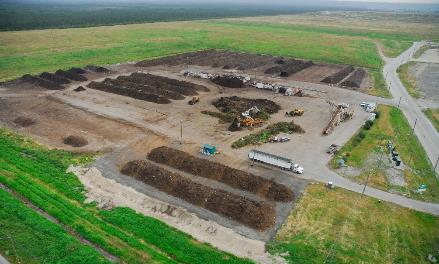 Permits, Registrations, and Notifications
How Does TCEQ Know Who is Applying Biosolids?
TCEQ requires businesses that sell or apply biosolids to provide information so they can make sure land application of biosolids follows regulations. TCEQ requires different types of information to be sent to them depending on the biosolids being applied.
Permits are required to use Class B biosolids on farmland
Notifications are required for generators who plan to store, land apply, or market and distribute biosolids
Registrations are required to use Class A biosolids, Class AB biosolids, water treatment residuals, or domestic septage on farmland that does not meet metals, pathogen, or vector control requirements
TCEQ requires permits to use Class B biosolids on farmland. Permits require approval from TCEQ prior to applying biosolids and include the following information: 
Owner/operator of treatment facility or owner of the application site (if biosolids from outside Texas) 
A map showing application area boundaries
List of property owner(s), with an affidavit stating each property owner(s) has agreed to the land application
List of landowners and addresses within ¼ mile of application area, as well as landowners adjacent to the property
Maximum amount of biosolids to be applied
Soil sample results that measure metals and nutrients prior to application
Information on surface water and groundwater within ¼ mile
Nutrient management plan to protect surface water (if in a major sole-source impairment zone)
Proof of Liability or Environmental Impairment Insurance
What Information is Required on a Permit to Apply Class B Biosolids?
Permit requirements in Sect. 312.11
What Information is Required to Register a Land Application  Area?
Registration is required to use Class A biosolids, Class AB biosolids, domestic septage, or water treatment residuals on farmland that meet certain requirements. Registration  provides information that allows TCEQ to track where and when these biosolids are used. Registration includes the following information:
Description and composition of material to be used on farmland
Description of processes generating the biosolids
Information about the site and planned management of the biosolids
List of property owner(s) where the material is to be applied
A description of the beneficial use of the biosolids
List of landowners and addresses within ¼ mile of application area and landowners adjacent to the property
Soil characteristics and subsurface conditions at each application unit
Registration requirements in Sect. 312.12
Notifications by generators to distribute biosolids (except Class B) provide information that allows TCEQ to track where and when biosolids were applied.  
Where the biosolids were generated (which treatment facility)
Who will receive the biosolids
Description of marketing and distribution plan	
Plans to sell or give away biosolids and general proposed uses
Methods for distributing, marketing, handling, and transporting
Expected quantity to be sold
Storage methods to prevent surface water runoff and contamination of groundwater
Maps showing buffer zone areas for persons who receive Class AB biosolids
Adverse weather plan
Activities can begin 30 days after notification if TCEQ doesn’t raise an objection.
What Information is Required on a Notification to Apply Biosolids?
Notification requirements in Sect. 312.4
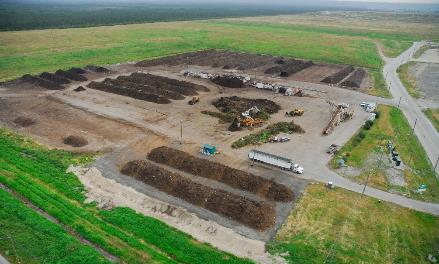 Management Practices
What Management Requirements Are in Place for Application of Biosolids?
Management requirements in Sect. 312.44
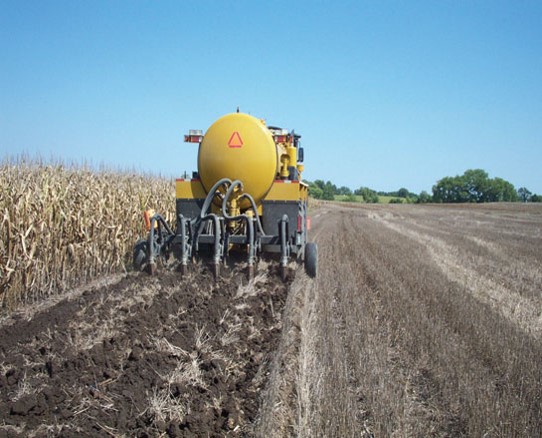 Additional Requirements When Using Class B Biosolids
Above-ground food crops like lettuce may only be harvested 14 months after treatment
If biosolids are at the surface for less than 4 months before mixing in soil, below-ground food crops like carrots may only be harvested 38 months after application
If biosolids are at the surface for 4 months or longer, below-ground food crops like carrots may only be harvested 20 months after application
Food, feed, and fiber crops may only be harvested 30 days after application
Domestic livestock may not graze within 30 days of application
Turf may only be harvested 1 year after application if turf is used for residences or public access areas. If access to turf is low, turf may be harvested after 30 days
Pathogen treatment requirements in Sect. 312.82
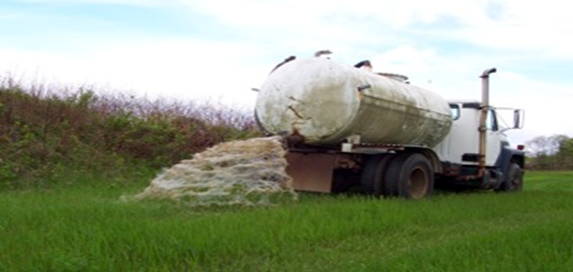 When are Buffer Zones Required?
Buffer zones are required when biosolids applied to land are Class AB or Class B (not Class A) or when domestic septage is applied to land.  
Buffer zones are identified during the permit or registration process.
Buffer zone requirements are defined on the next page
Management requirements in Sect. 312.44
What are the Buffer Zone Requirements for Class AB or Class B Biosolids or Domestic Septage?
Management requirements in Sect. 312.44
What Other Requirements are in Place for Application of Biosolids?
Management requirements in Sect. 312.44
Monitoring of biosolids for metals, pathogen density, and vector attraction reduction depends on the amount of biosolids applied per year.  Monitoring frequency is presented below.  Monitoring may be increased or reduced after 2 years by TCEQ.
How are Biosolids Monitored?
* Based on amount of bulk biosolids land applied or the amount of biosolids received by a person who prepares the biosolids for sale or give away in a bag or other container for land application
Monitoring requirements in Sect. 312.46
What Testing is Required for Farmland?
Permits or registrations specify the testing requirements.
Testing frequency should consider common testing done at farmland for determining crop needs, soil pH, regulated metals, and other parameters.
Testing is required at most once every five years.
TCEQ can require more frequent testing as appropriate based on specific conditions.
Management requirements in Sect. 312.47 and 312.48
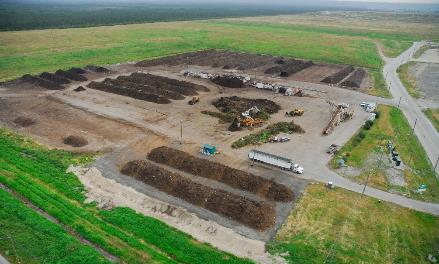 TCEQ Oversight
What Recordkeeping and Reporting is Required?
Generators of biosolids maintain records for:
Metals concentrations in biosolids;
Description of how pathogen requirements are met;
Description of how vector attraction requirements are met; and
Certifications that vector attraction and pathogen requirements have been met.

When applying biosolids through the notification process, the following information is recorded and reported to TCEQ annually:
Description of how management practice requirements are met for each location where biosolids are applied
Location and size of area of where biosolids are applied
Amount of biosolids applied to each site
Date and time biosolids are applied to each site
Description of how vector attraction requirements are met
Metal concentrations and total metals applied
Certification that vector attraction and pathogen requirements have been met
Management requirements in Sect. 312.47 and 312.48
Which TCEQ Staff Monitor Are Responsible for Overseeing Reuse of Biosolids?
Permitting staff
Technical review for permits, notifications, and registrations
Provide technical assistance with permitting
Work with reporting and rule making

Legal Staff
Provide expertise on both state and federal regulations to permitting staff, the regulated community, and the public

Field Operations Investigators
Conduct site assessment evaluation for proposed sites
Inspect sites annually
Investigate public complaints
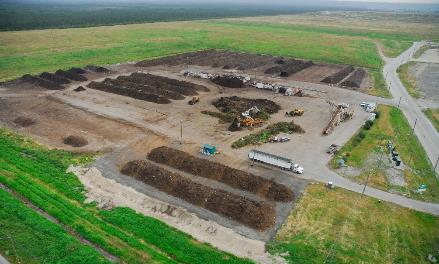 Key Definitions
Agricultural land – Land on which food, feed for animals, or fiber (like cotton) is grown.
Agricultural management unit – Area of agricultural land that has defined boundaries like a road, river or fence and is usually growing the same crop.  A single farm could be an agricultural management unit.
Cumulative metal loading rate – The maximum amount of metal that may be applied to any specific area.
Annual metal loading – The maximum amount of a metal that could be applied to land in 365 days.
Domestic septage – Either a liquid or solid material removed from a septic system that does not include material from commercial or industrial sources or grease
Key
 Definitions
Beneficial use – Application of biosolids, water treatment residuals, or domestic septage below the agronomic rate.
Agronomic rate – Amount of nitrogen needed to support crop growth that won’t result in extra nitrogen that may move to groundwater it it is unused by the crop.
Grease/grit trap waste – Specific collectors in place to collect waste from food services, automotive repair and service, laundries, and other similar operations
Treat or treatment – Preparation of sewage sludge for final use or disposal, which includes stabilization, addition of materials to control pathogens and vectors, and dewatering.
Stabilization – Biological or chemical treatment processes that minimize issues from breakdown of organic compounds.
Land application – Spraying or spreading of biosolids, domestic septage, or water treatment residuals to condition the soil or fertilize crops.  It can also include injection beneath the grounds surface.
Sole Source Surface Drinking Water Supply – Surface water that is sole source of supply of a public water supply system
Key
 Definitions
Vector attraction -  The characteristic of sewage sludge, biosolids, and domestic septage that attracts rodents, flies, mosquitoes or other organisms capable of transporting infectious agents.
Land application unit – An area where biosolids are applied onto or in soil within 5 feet of the surface
Temporary storage – Storage of waste regulated approved in writing by the agency.
Notice
This information package provides general information regarding the regulation of biosolids in Texas but is not intended to precisely reflect all the details and requirements of the regulations.  
For any questions regarding specific regulatory requirements, the reader is directed to the Texas Commission on Environmental Quality Regulations, Chapter 312 – Sludge Use, Disposal, and Transportation.